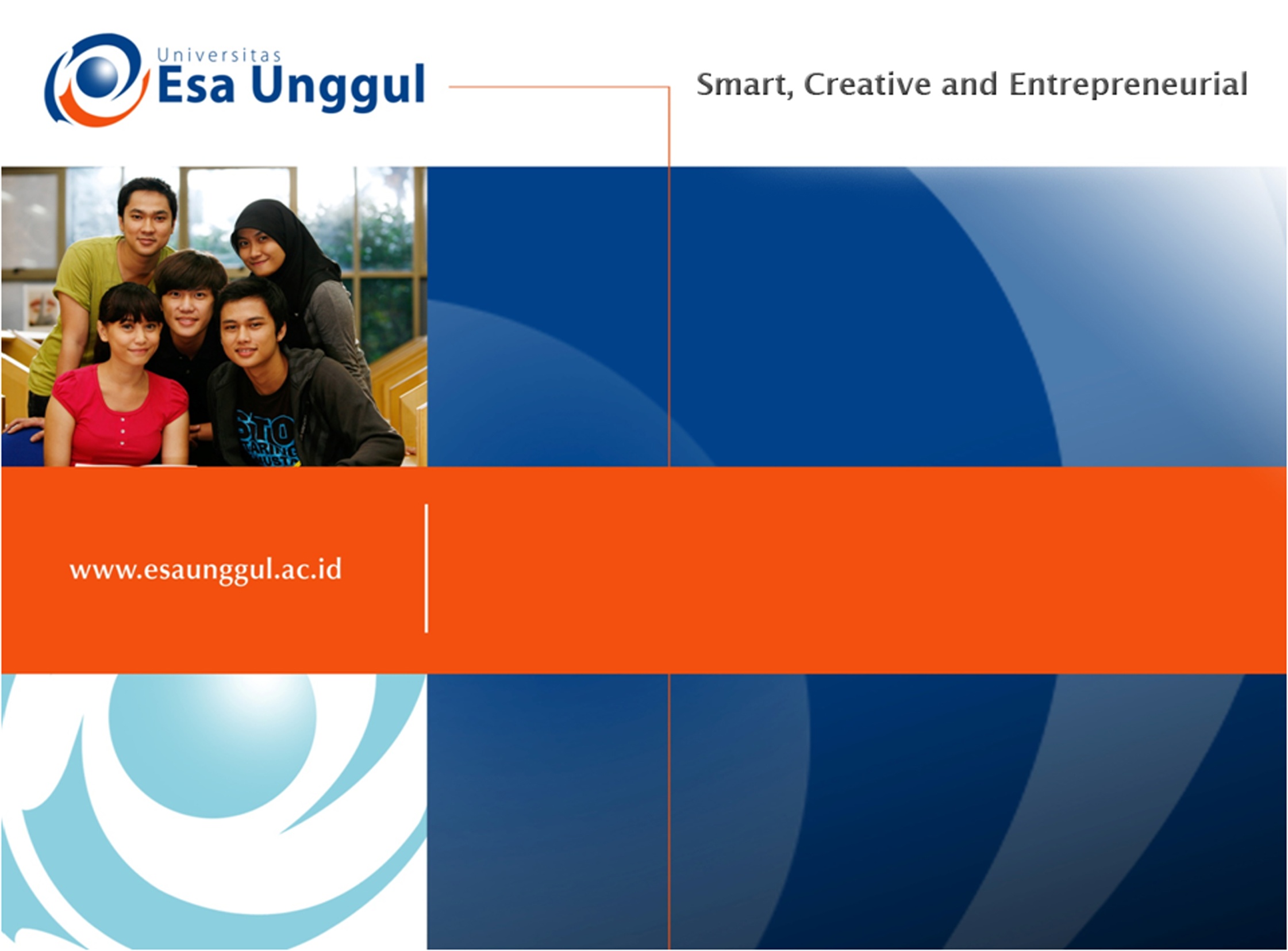 Tes Kemampuan Differensial 9, 10
PERTEMUAN 6
Dosen : Novendawati Wahyu Sitasari, M.Psi., Psikolog
Fakultas Psikologi
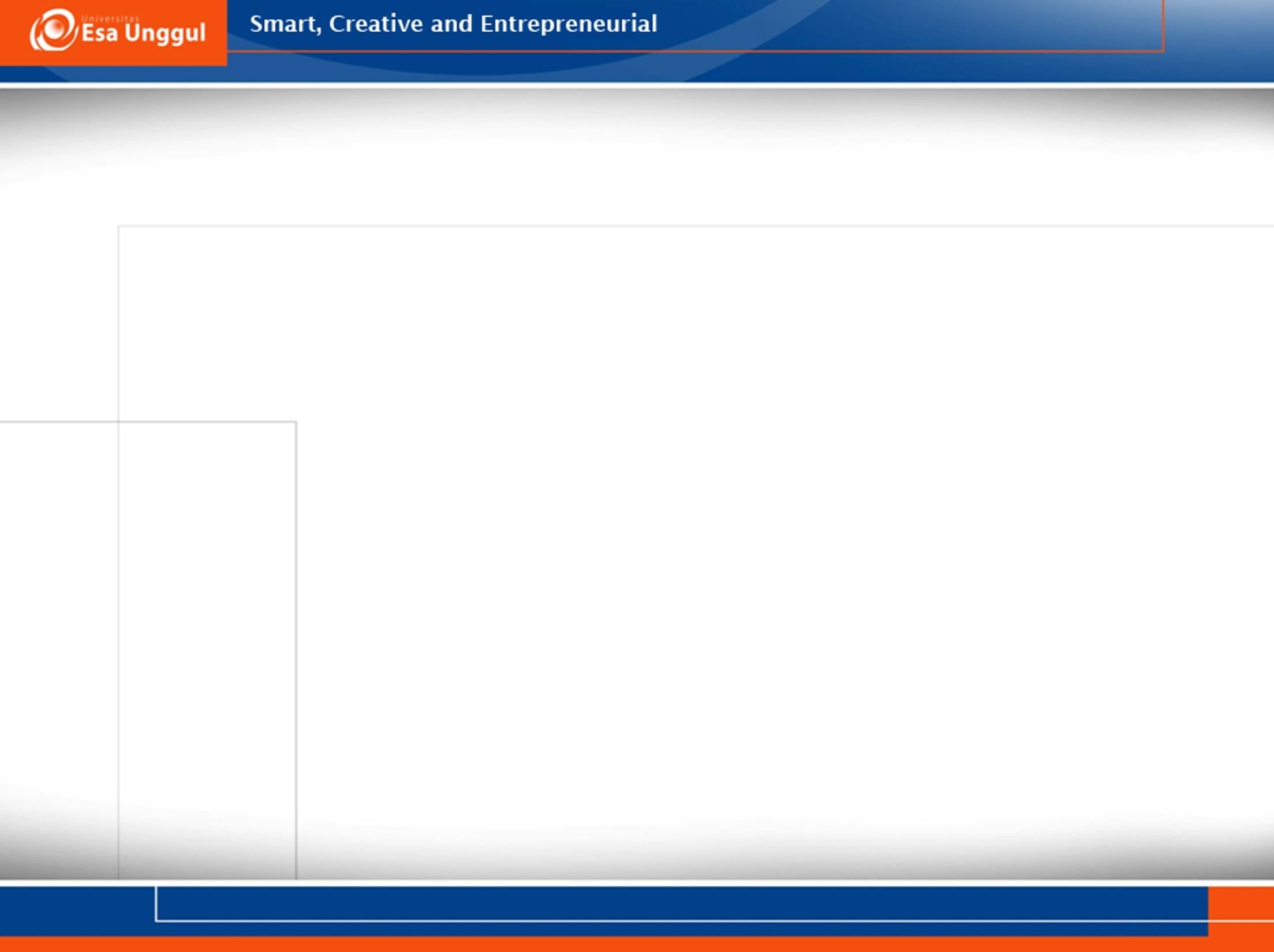 KEMAMPUAN AKHIR YANG DIHARAPKAN
Mahasiswa mampu memahami dan menjelaskan tes kemampuan differensial 9, 10
Mampu memberikan instruksi tes kemampuan differensial 9, 10
Mahasiswa mampu menskoring tes TKD 9, 10
Mahasiswa mampu memberikan analisa tes kemampuan differensial 9, 10
Mahasiswa menerapkan kode etik selama kuliah
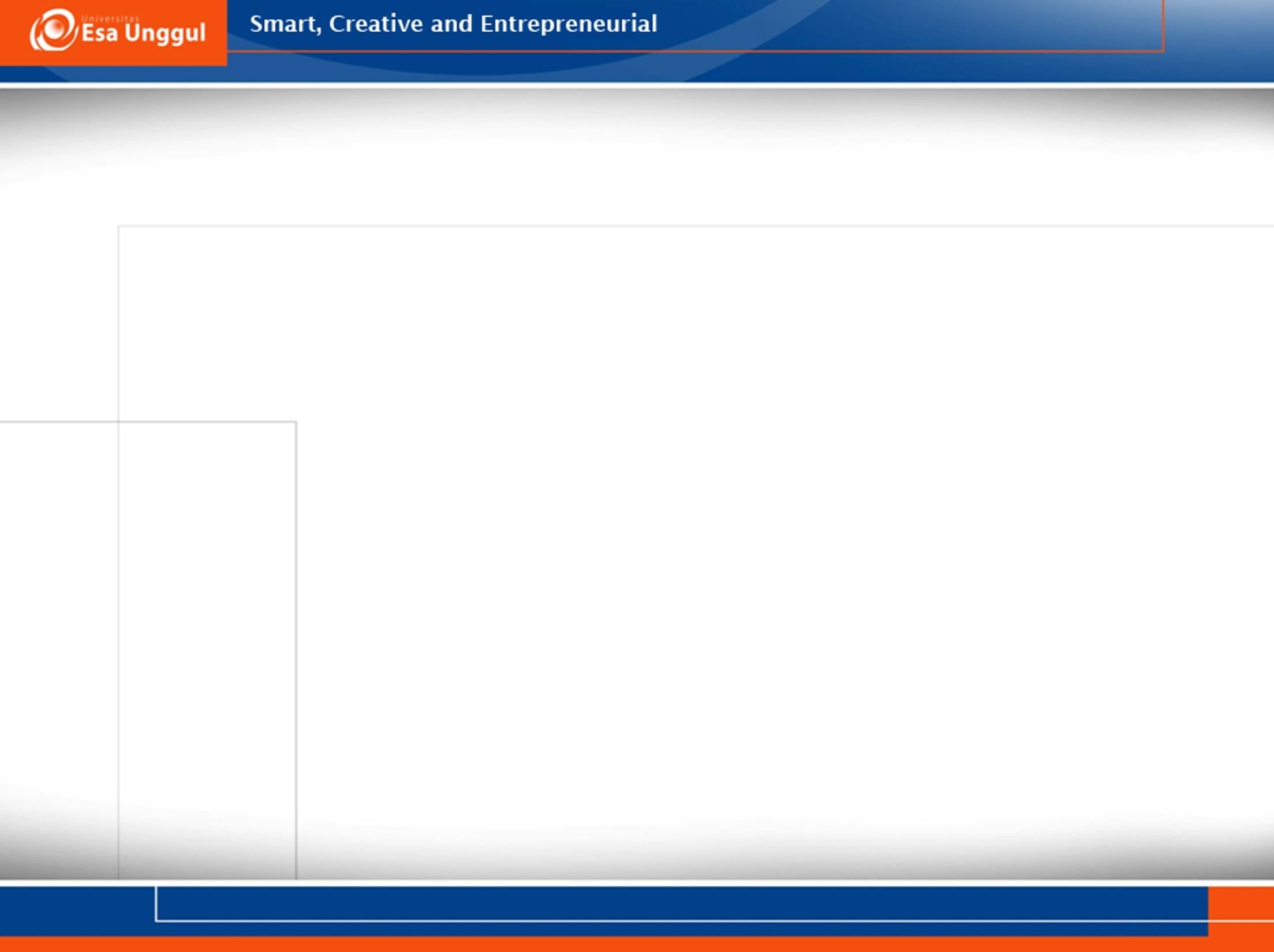 ROLE PLAY
TKD 9, 10
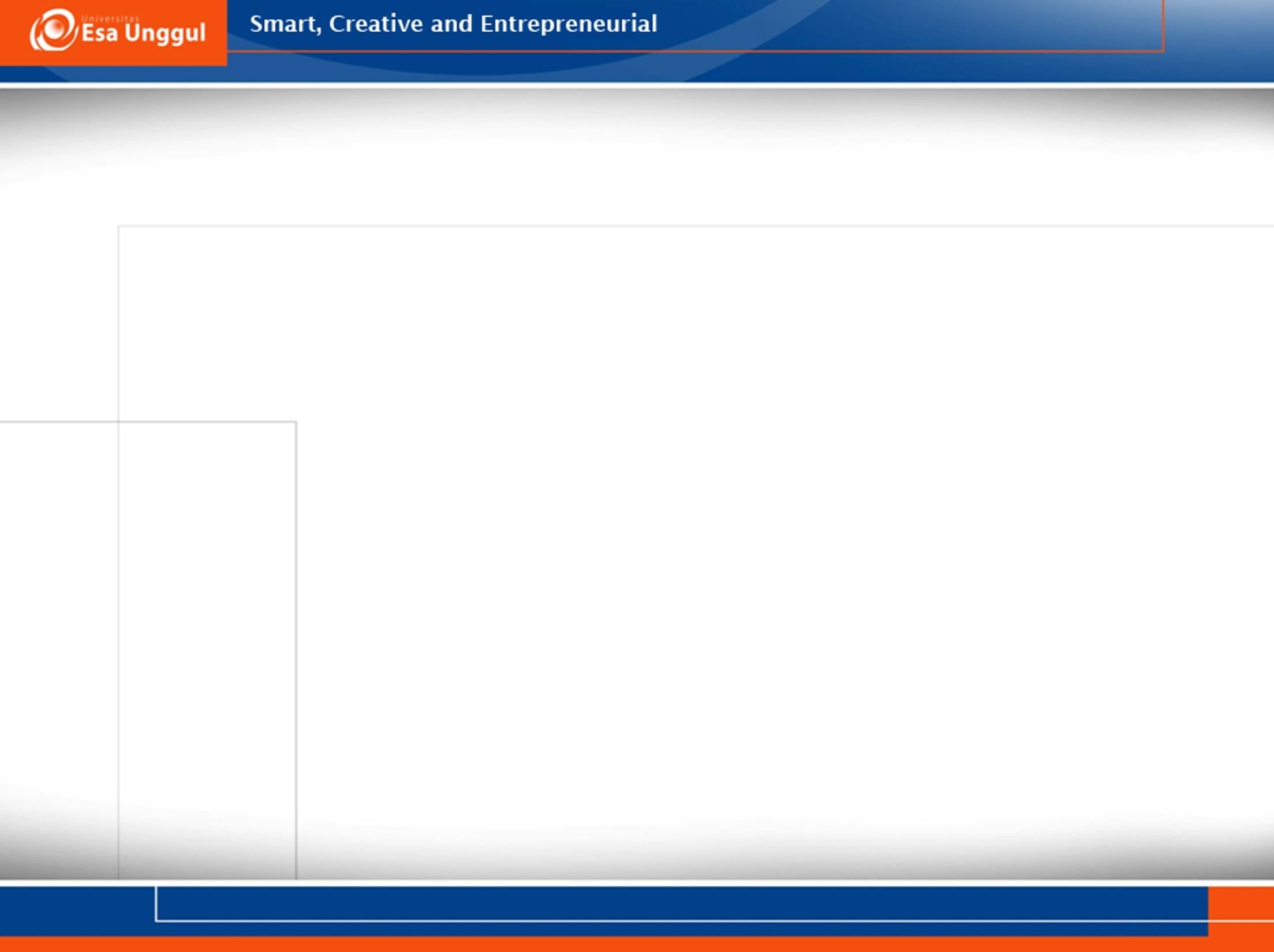 SKORING